Current and charge quiz
Q
I =
t
1. Calculate the charge passing through a lamp in three minutes when a steady current of 0.4 A is flowing.
Q = I t
Q = 0.4 x 3 x 60 = 72 Coulomb
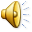 Current and charge quiz
Q
I =
t
2. Calculate the number of electrons flowing through a resistor when a current of 2.3 flows for 5 minutes
Q = I x t
Q = 2.3 x 5 x 60 = 690 Coulomb
no. of electrons = 690 /1.6x10-19 = 4.31x1021
Current and charge quiz
Q
I =
t
3. What is the current in a circuit if 2.5x1020 electrons pass a given point every 8 seconds
no. of electrons x charge of one electrons
Charge (C) =
2.5x1020 x 1.6x10-19  = 40 Coulombs
Charge (C) =
Current  =  40/8 =    5 Amps
Current and charge quiz
Q
I =
t
4. How long does it take for a current of 0.3A to supply a charge of 48C?
t = Q/I
 t  = 48/0.3  = 160 seconds
Current and charge quiz
Q
I =
t
5. How many electrons pass a point when a current of 0.4A flows for 900 seconds?
Q = I x t    = 0.4 x 900    = 360 Coulomb
no. of electrons  = total charge  / charge of one electron
no. of electrons  = 360 / 1.6 x 10-19 =  2.25 x 1021
Current and charge quiz
6. A torch bulb passes a current of 120 mA.
How many coulombs of charge flow through the lamp in 1 minute?
Q = I x t    = 120x10-3 x 60    = 7.2 Coulomb
Current and charge quiz
7. A car battery is rated as 36 A h. 
In principle this means it could pass a current of 1 A for 36 h before it runs down. How much charge passes through the battery if it is completely run down?
Q = I x t    = 1  x 36 x 60 x 60    = 129600 Coulomb
Current and charge quiz
8. An electron beam in a beam tube carries a current of 125 A.
(a)	What charge is delivered to the screen of the tube every second?
(b)	How many electrons hit the screen each second?
(a)
Q = I x t    = 125 x 10-6  x 1 = 125 x 10-6 Coulomb
no. of electrons  = 125 x 10-6  / 1.6x10-19 =  7.8 x 1014
(b)